НАВЧАЛЬНО-ВИХОВНИЙ КОМПЛЕКС №240 “СОЦІУМ” СЕРЕДНЯ ЗАГАЛЬНООСВІТНЯ ШКОЛА 
І-ІІ СТУПЕНІВ ЛІЦЕЙ “УПРАВЛІНСЬКІ ТЕХНОЛОГІЇ”
Модель превентивної освіти у школі,  дружній  до дитини
Структура НВК №240 “Соціум”
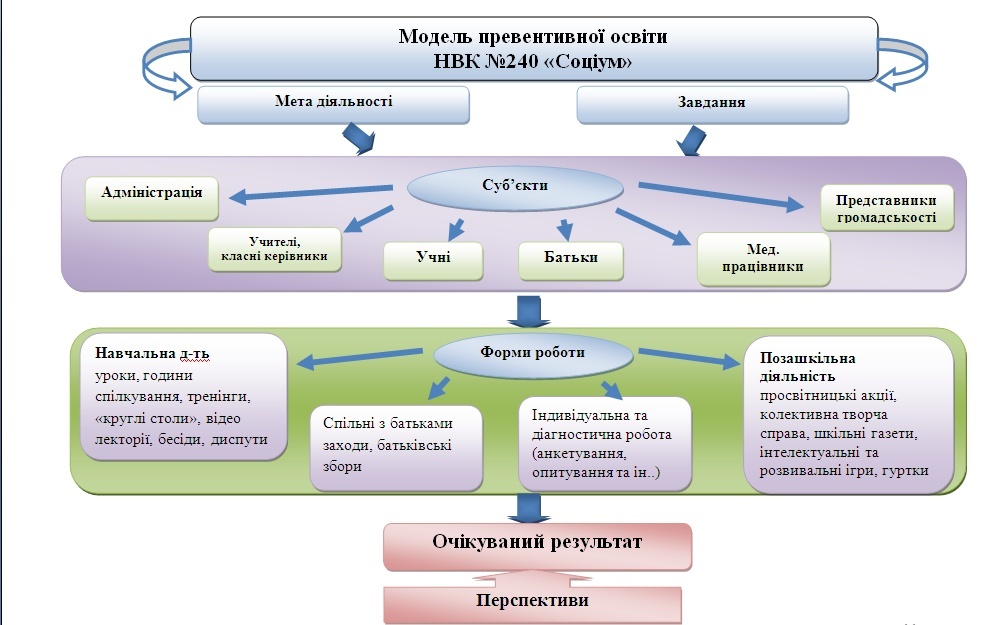 Превентивне  виховання
– це  система  підготовчих  та профілактичних дій педагога (педагогів), спрямованих на запобігання формуванню в учнів негативних звичок, рис характеру, проявам асоціальної поведінки підлітків та організацію належного догляду за діяльністю школярів.
Мета діяльності :
забезпечення відповідального ставлення до особистого здоров’я учнів;
протистояння шкідливим звичкам та неадекватній поведінці,
накопичення відповідних знань і вмінь, 
підвищення рівня обізнаності з проблематики ВІЛ/СНІД, шкідливих звичок.
Завдання:
формування правового світогляду підлітків, попередження правопорушень серед учнів;
підвищення  правової  культури;
набуття учнями знань, умінь і навичок реалізації здорового  способу життя та попередження вживання  наркотичних речовин, алкоголю, тютюнопаління;
формування  навичок  відповідальної поведінки учнів;
Завдання:
профілактика дитячої  безоглядності;
попередження  випадків дитячого травматизму;
підвищення  обізнаності учнів щодо проблеми ВІЛ/СНІДу;
набуття необхідних  умінь і навичок безпечної поведінки; правильне  статеве  виховання.
виховання толерантного ставлення учня до оточуючих
Суб’єкти
Форми і методи роботи:
Години спілкування, тренінги, круглі столи
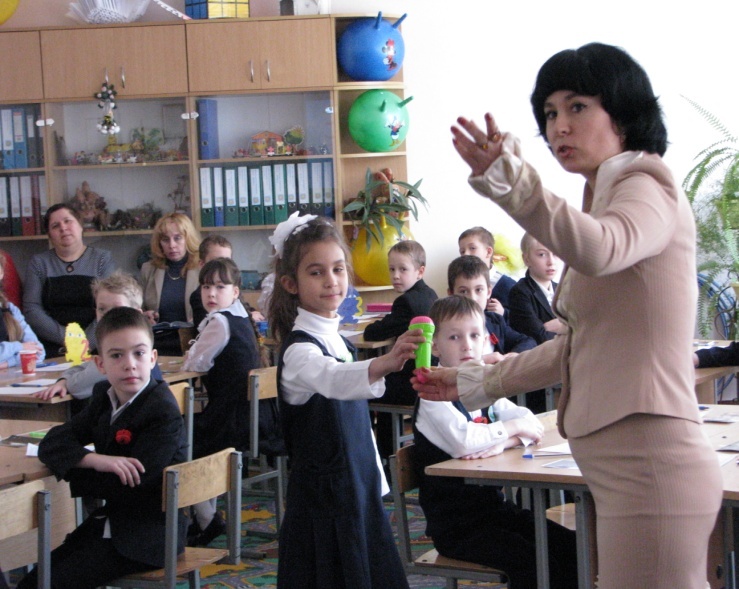 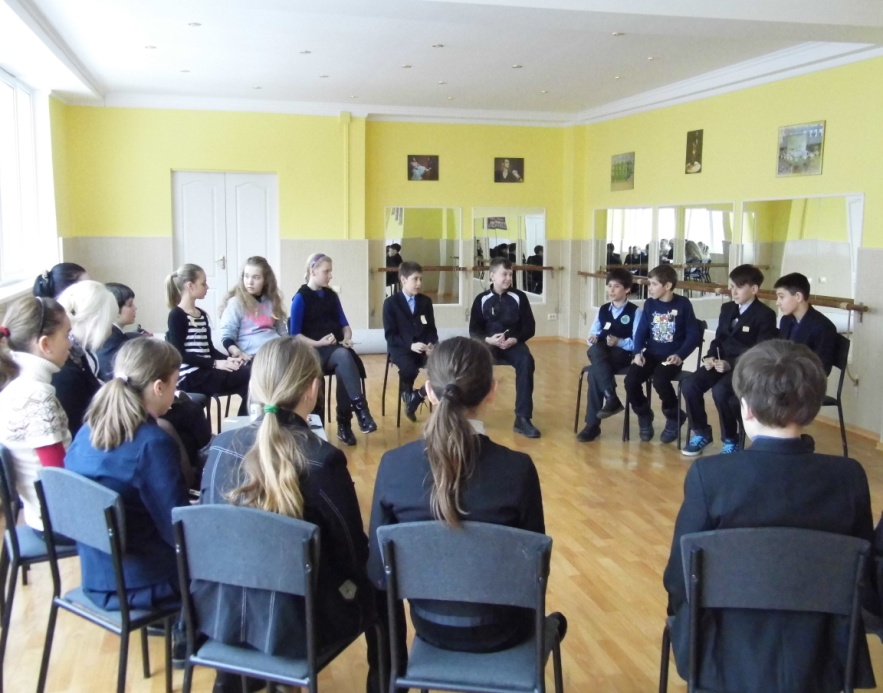 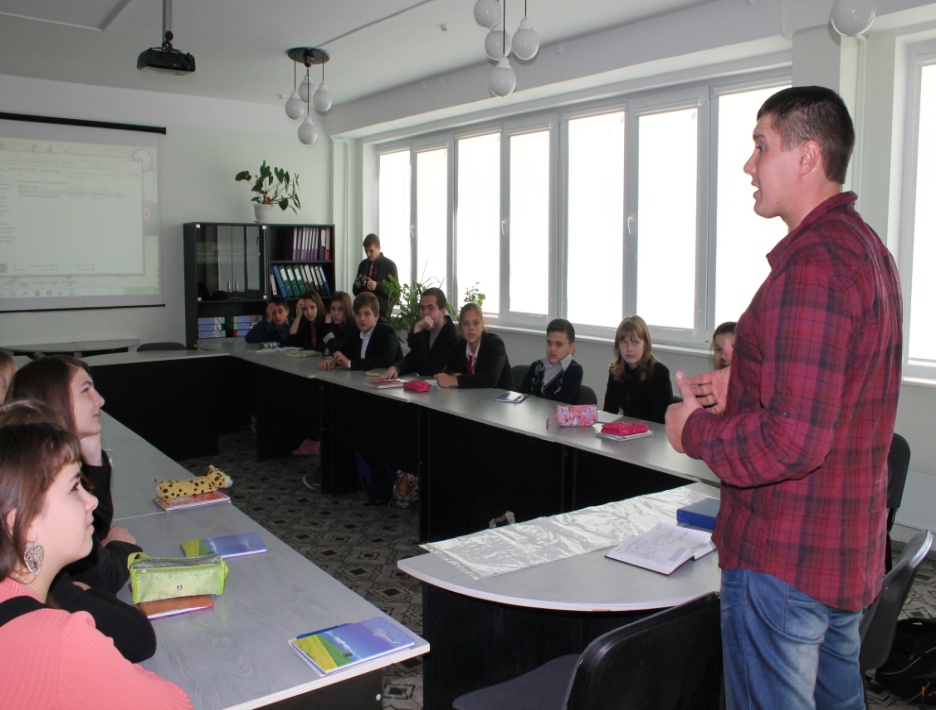 Форми і методи роботи:
Години спілкування, тренінги, круглі столи
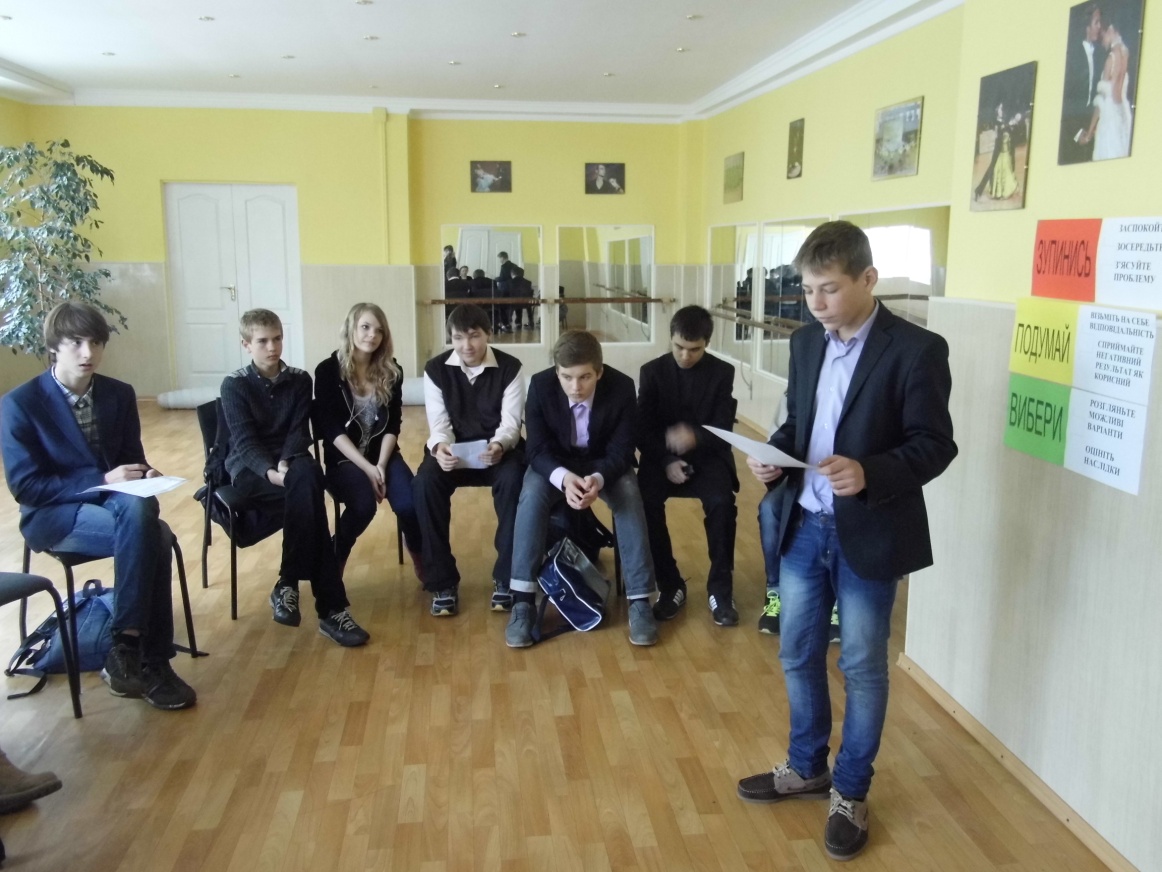 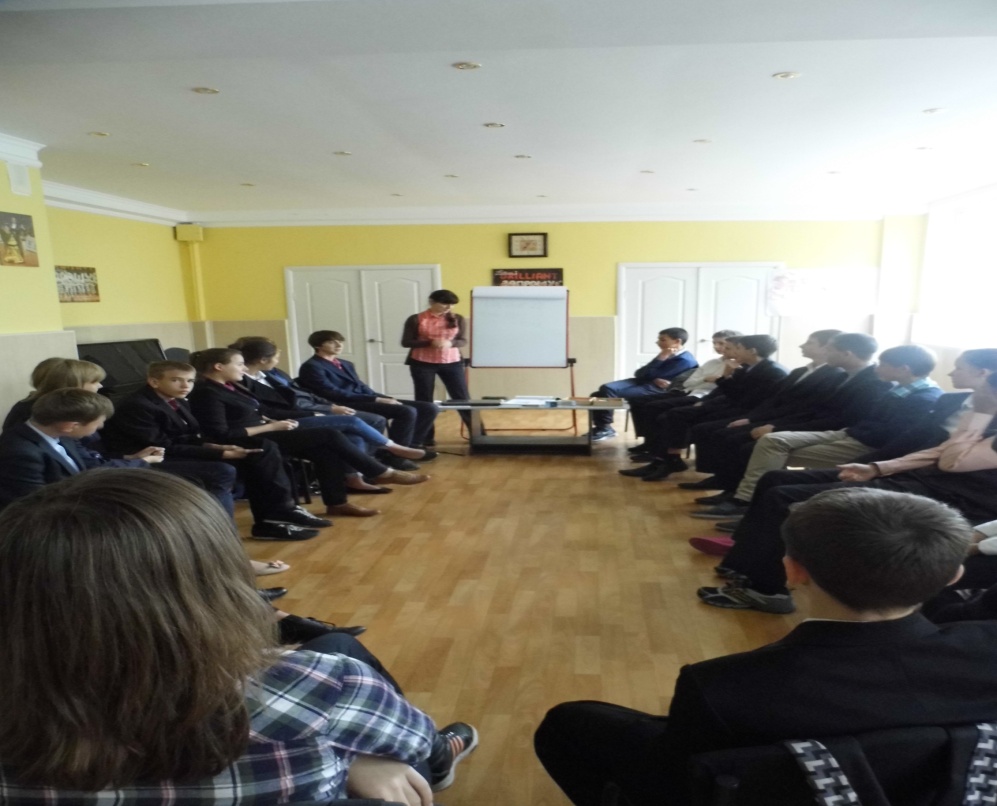 Форми і методи роботи:
Спільні з батьками  заходи
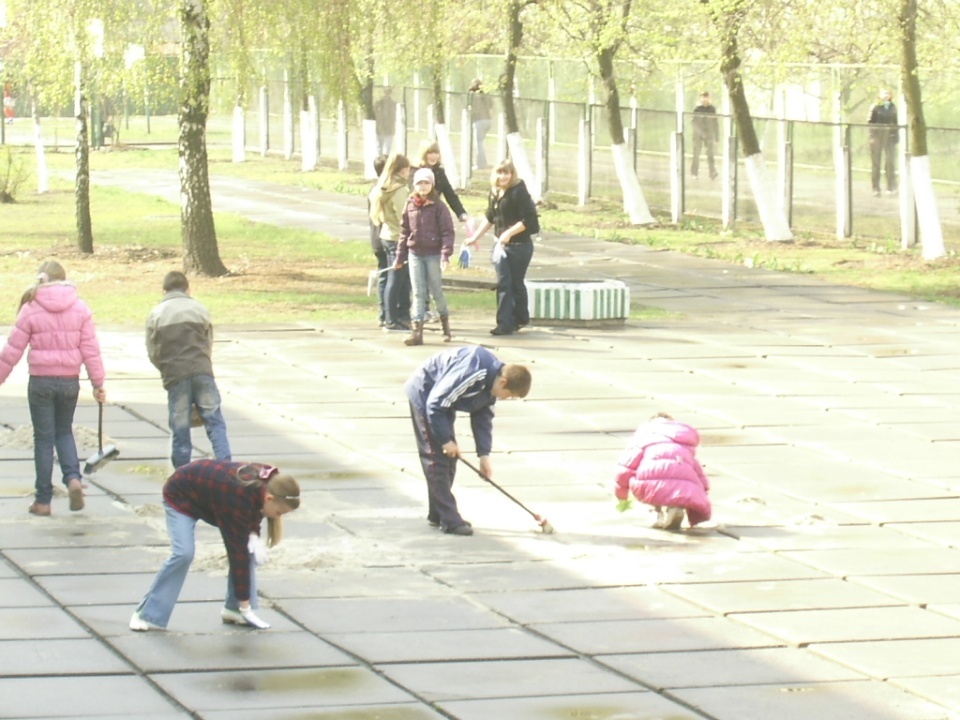 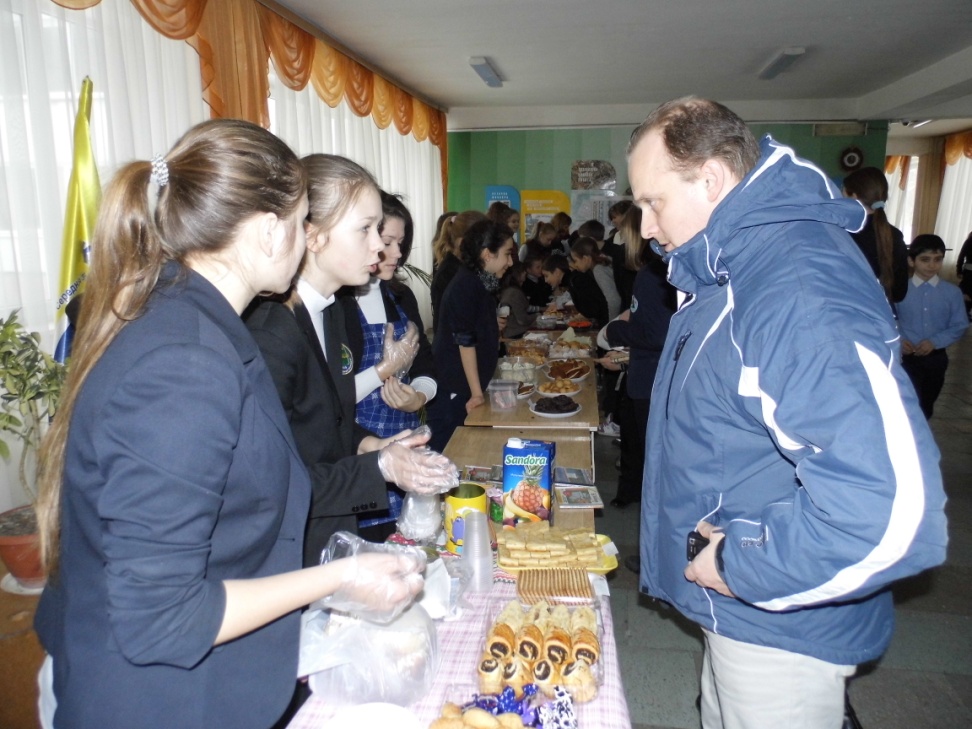 Форми і методи роботи:
діяльність органів учнівського самоврядування
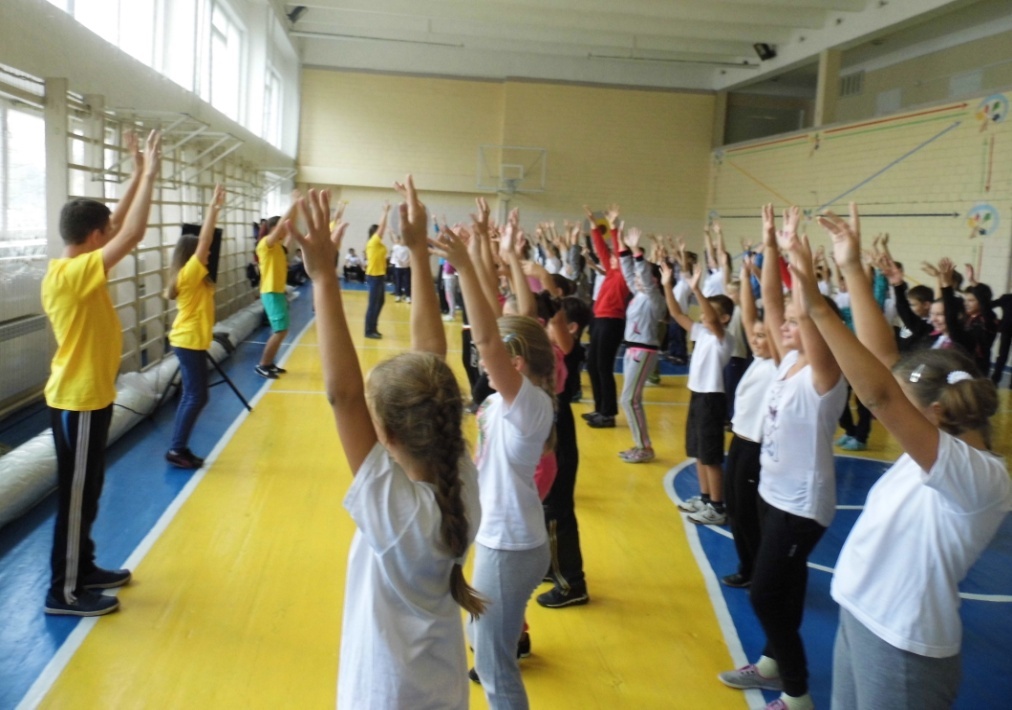 Форми і методи роботи:
просвітницькі акції
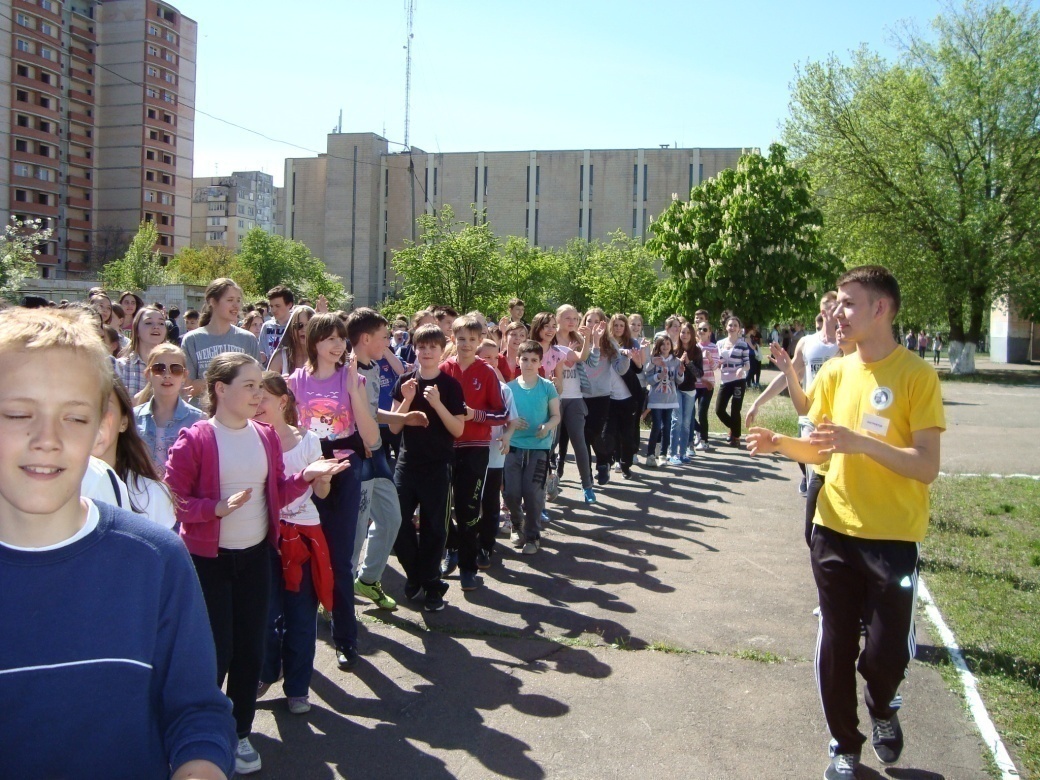 Форми і методи роботи:
колективна творча справа
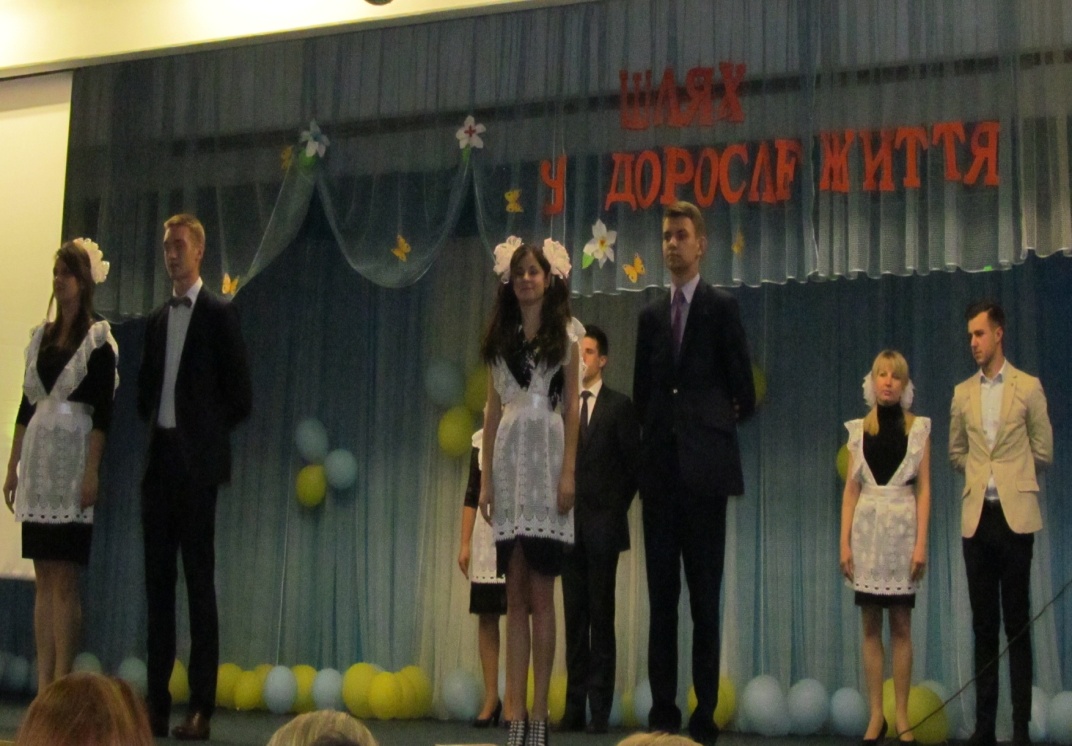 Форми і методи роботи:
колективна творча справа
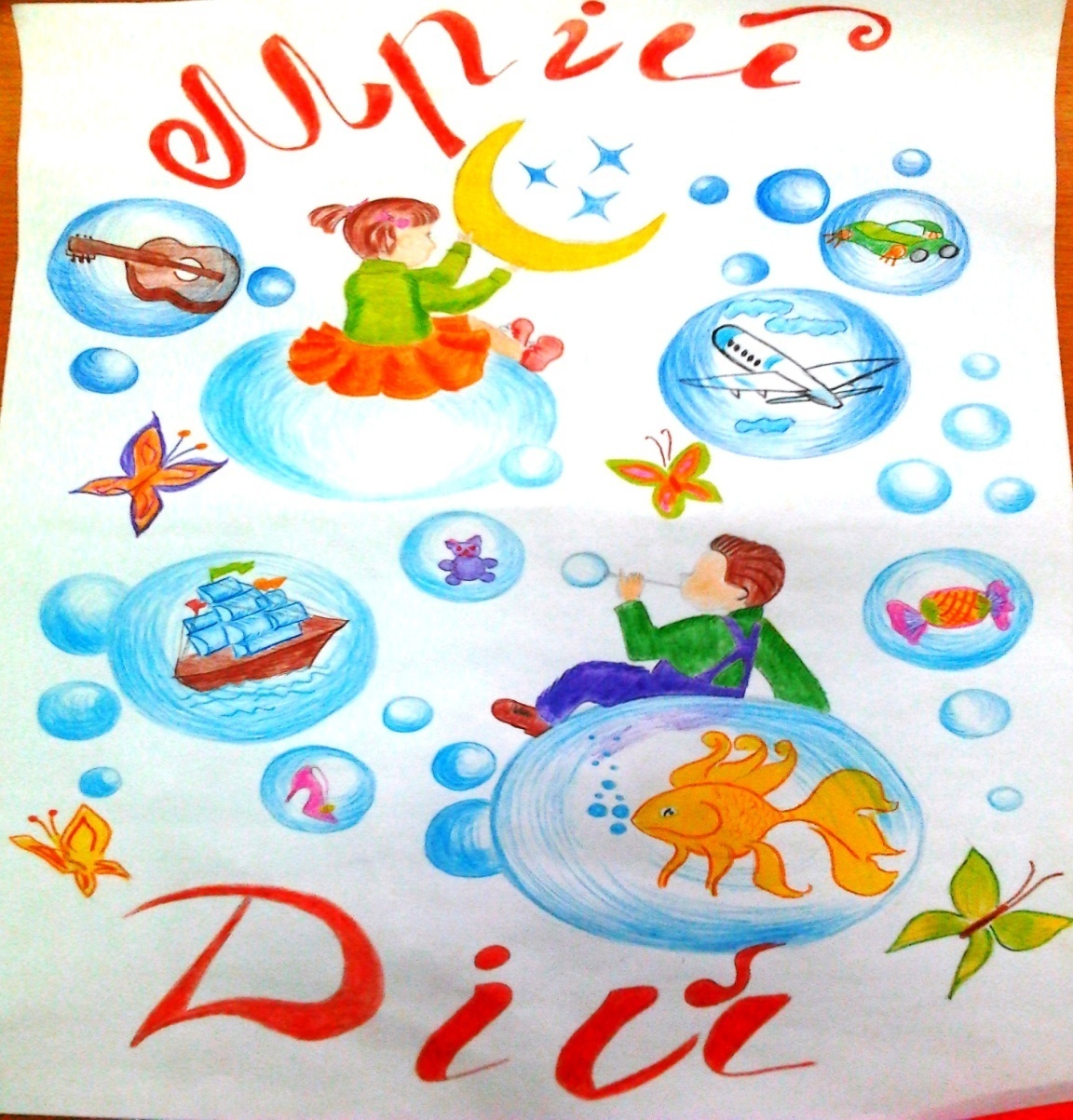 Очікувані результати
активізація діяльності педагогічних працівників;
забезпечення та дотримання належних санітарно-гігієнічних норм;
залучення медичних, соціальних та правоохоронних закладів до вирішення проблем попередження правопорушень і злочинності;
Очікувані результати
зміні установок і моделей поведінки неповнолітніх; 
залучення до творчого процесу;
створення здорового мікроклімату для виховання здорової особистості.
формування у молодого покоління здорового способу життя.